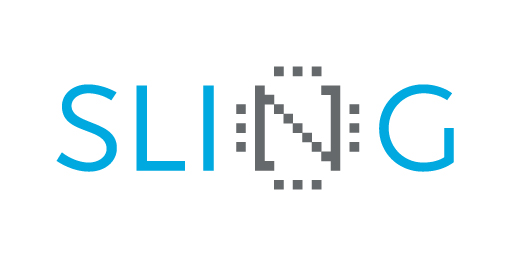 Slovenian NationalSupercomputing Network
Integrating and scaling up SLINGPerspectives for Scientific Computing in Slovenia
Jan Jona Javoršek
Jožef Stefan Institute  	               jona.javorsek@ijs.siSLING – Slovenian National Supercomputing Network
http://www.ijs.si/ http://www.sling.si/
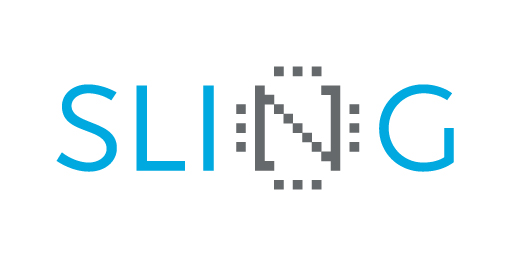 Consortium in 2020
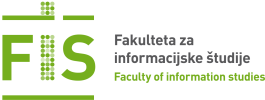 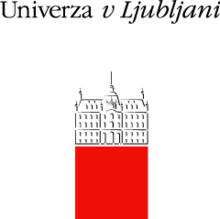 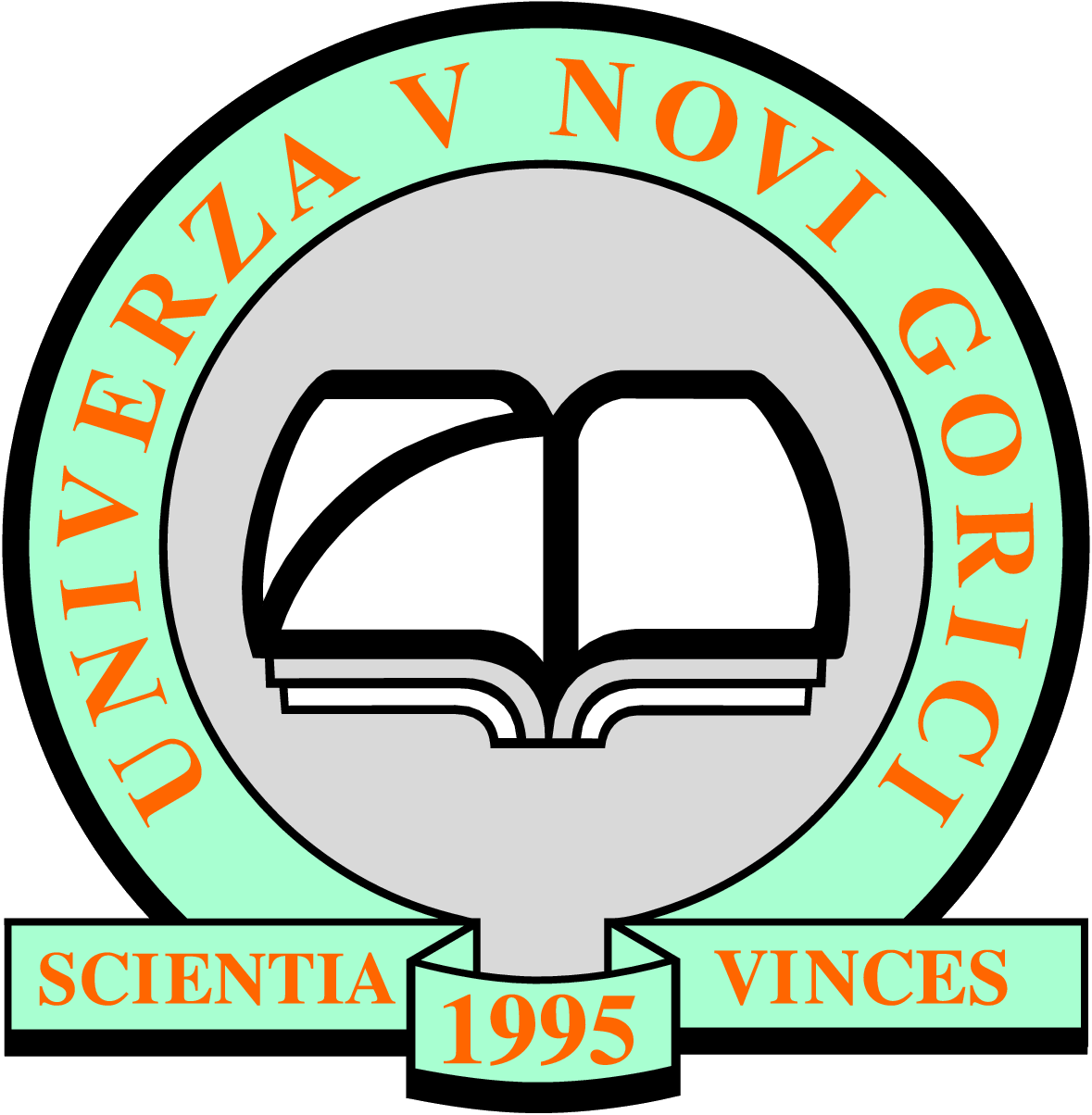 Engineering, Informatics, Mathematics,Medicine
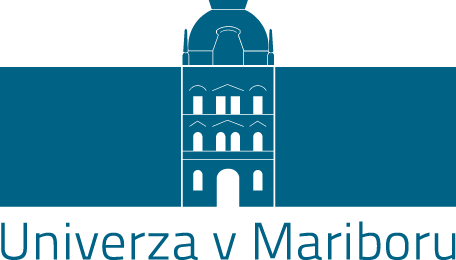 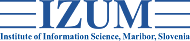 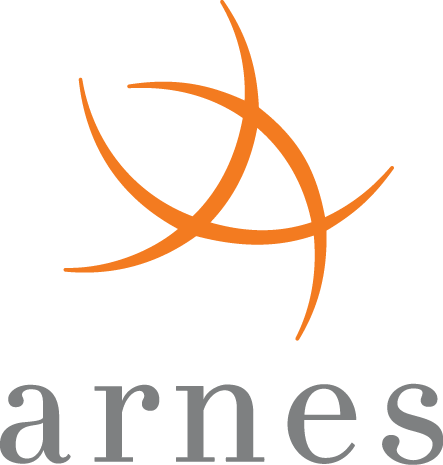 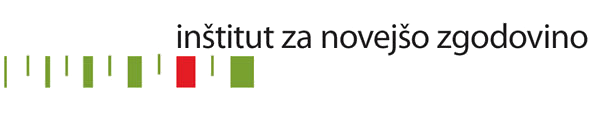 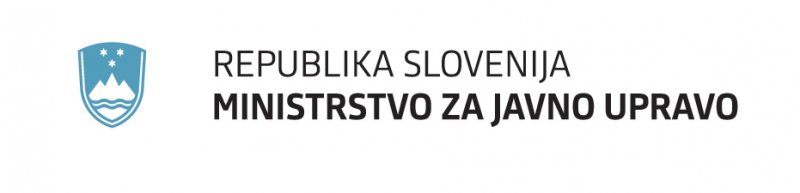 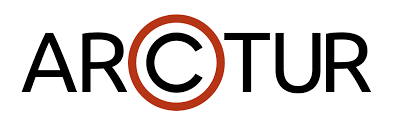 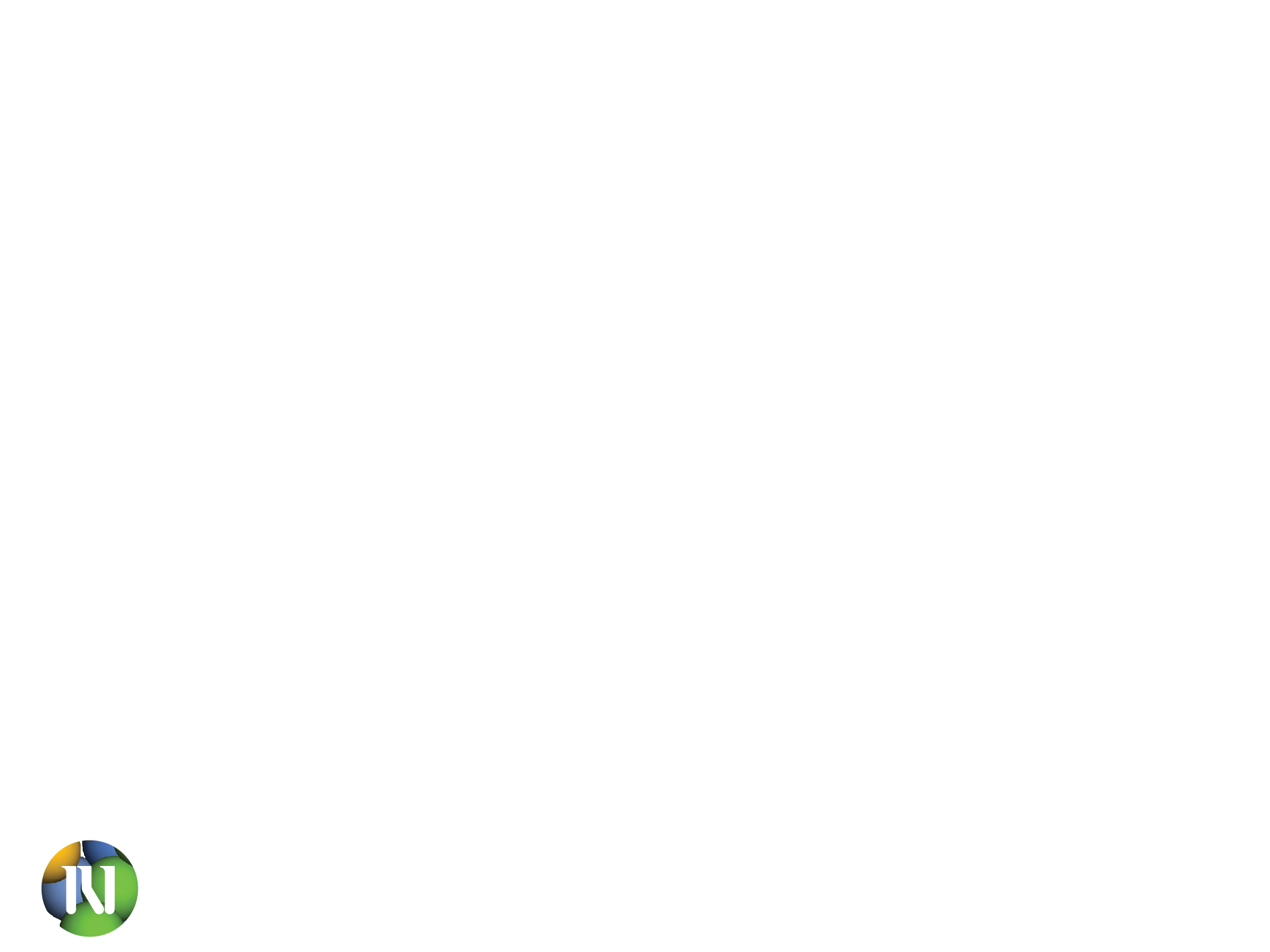 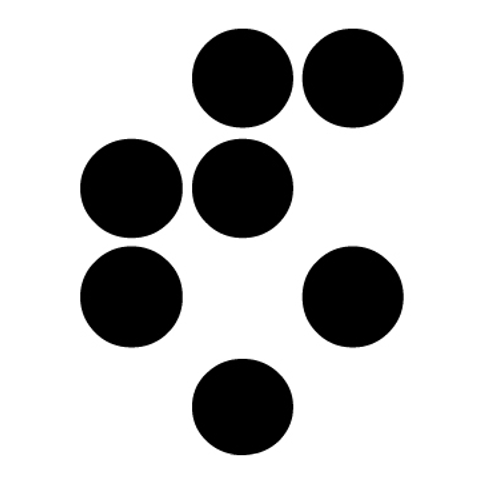 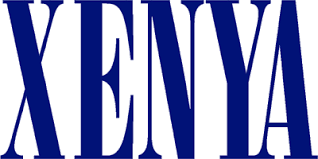 Jožef Stefan Institute
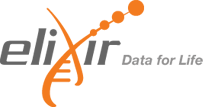 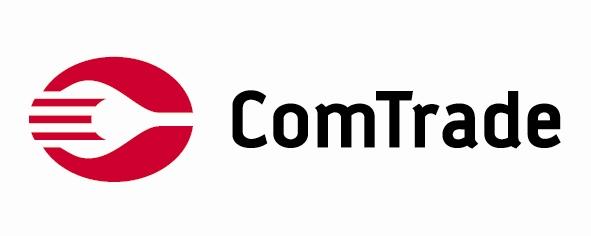 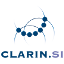 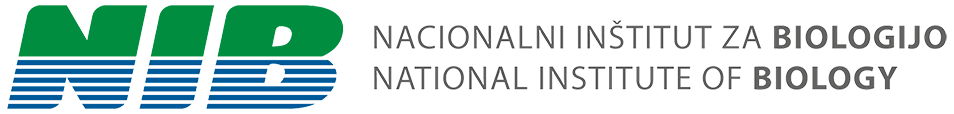 SLING
Slovenian NationalSupercomputing Network
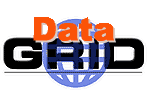 DataGrid	   			          2002-2004
EGEE I–III, NorduGrid  2004-2010
NorduGrid 	                 2004/2011
EGI 						          2010
PRACE                         2018
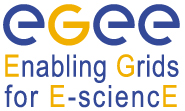 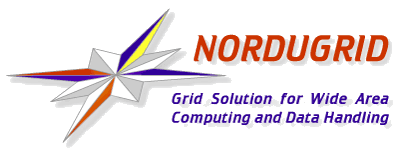 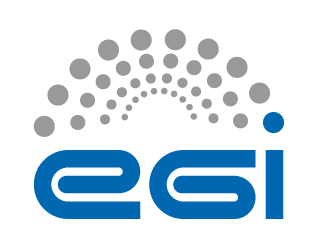 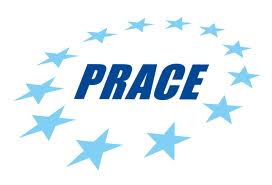 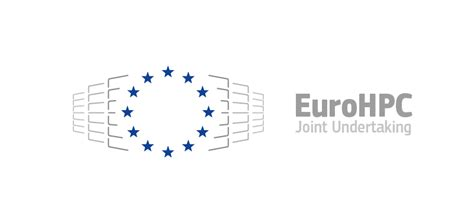 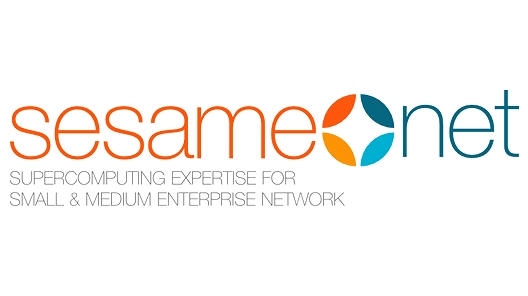 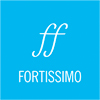 Some High Pointsand interesting moments
Early parallel support in compilers                                             Convex, 1996
First productition 64-bit cluster                                      AMD + SUSE, 2003
Chrooted HPC user software    2003-2015 
First national EGI OC                        2008
aCT – the massive HTC task manager                                                        2010
Early HPC containers wt IB and GPGPUSingularity HPC, -nv option, ATLAS deploy
Domains andCommunities
Earth observation data
Bioinformatics
Cryo microscopy
Medical image processing
Robotics
Meteorology
Climate research
High energy physics
Theoretical physics
Computational chemistry
Astrophysics
AI / Machine learning
Biochemistry
Genomics
Current Set-Up
Multiple combined grid/HPC sites 
Login, CPU, GPGPU, adding FPGA
Singularity containers
HPC courses at universities + CC
Central services:
LDAP, ICINGA, dCache
CVMFS for modules & images
NextCloud, GitLab, MkDocs
Current Projects
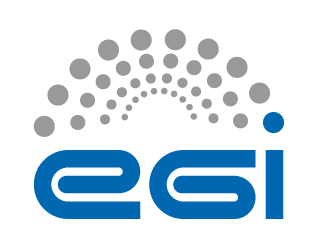 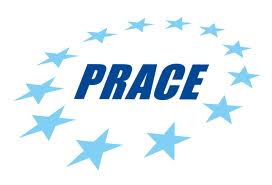 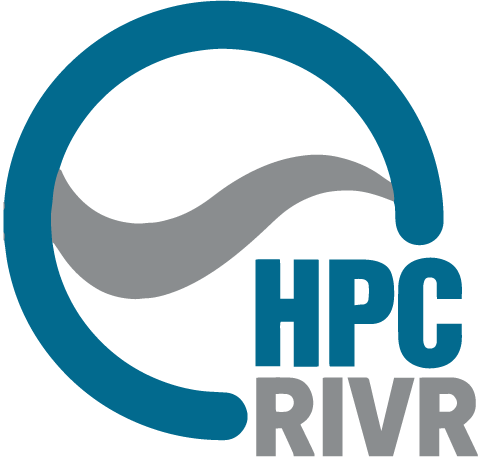 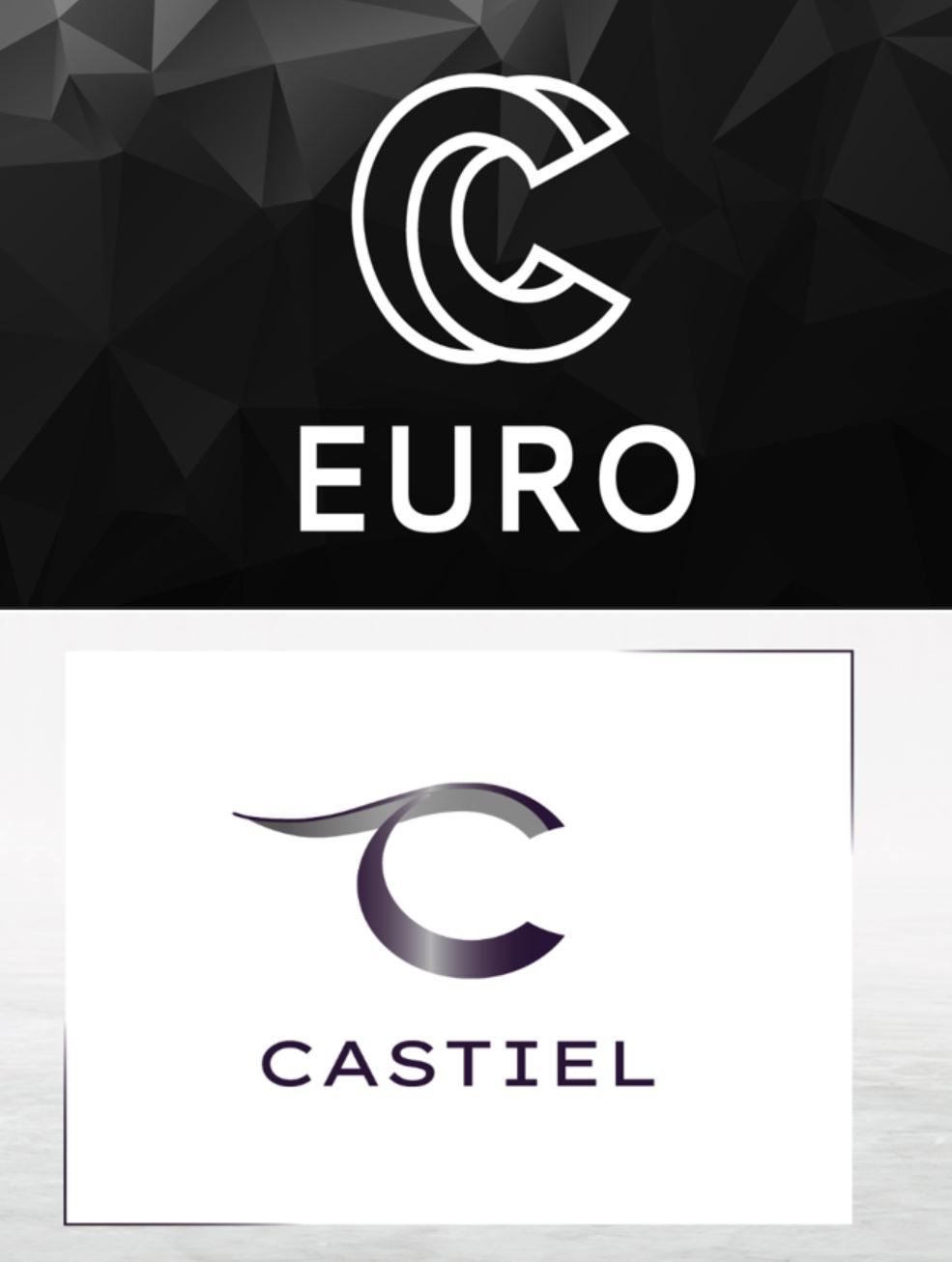 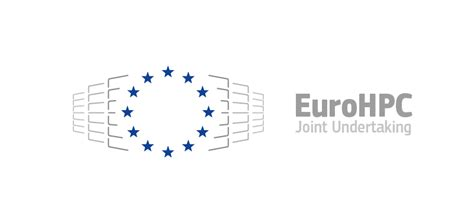 Current Projects
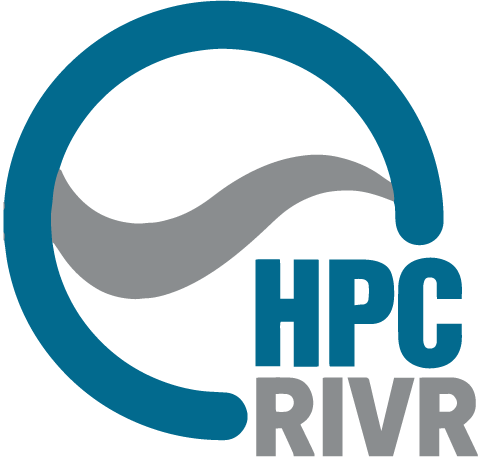 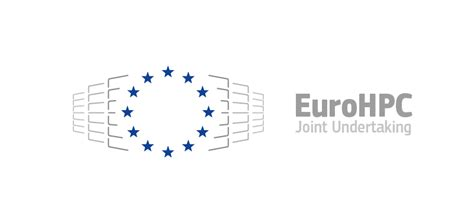 HPC RIVR
Research Infrastructurein the Eastern Region 
April 2018 – March 2021
20 Mio EUR budget
National, regionalinternational collaborations
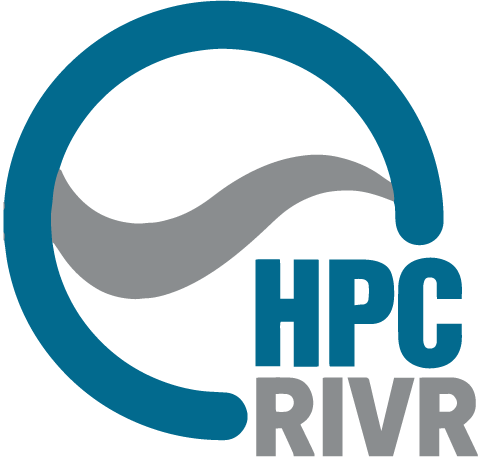 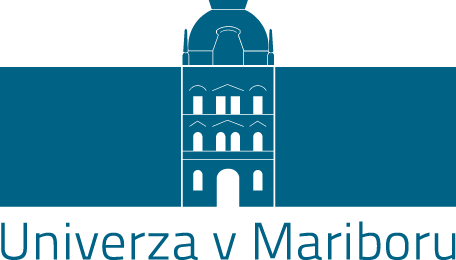 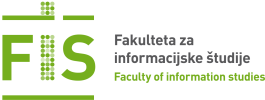 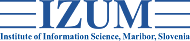 HPC RIVR
Invested: 20+ 6 Mio 
Eastern region consortium
Contracted to SLING
EGI, PRACE, NorduGrid
EuroHPC PetaScale Vega Q1 2021
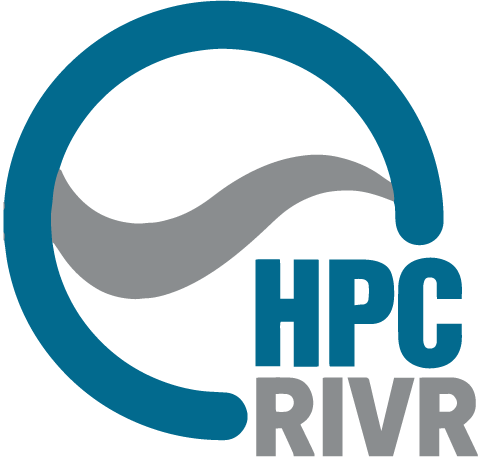 <
Atos BullSequana XH2000 6.8 Rmax 10PF peak130k Rome 7H12 cores ~1k nodes256 GB/node, 256 x 512 GB/node60 GPU nodes with 4 x A100 GPUHDR100 + 1000Gbps Ethernet + 500 Gbps WAN23 GB CEPH + 1 PB NVMe Lustre
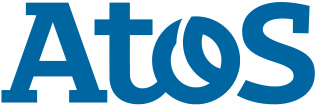 SI & EuroHPC
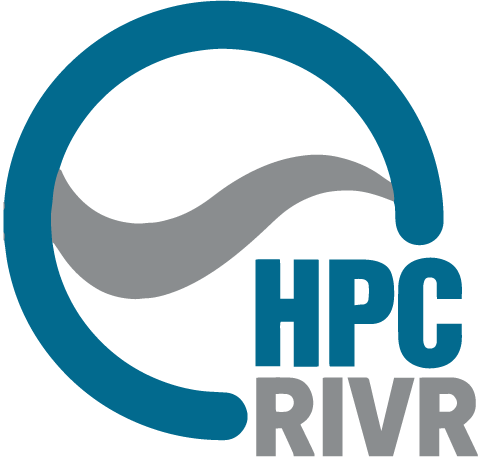 Integrated effort:
with national SLING support
with EuroHPCVEGA PetaScale
with Leonardo consortium
Access, high-level supportand docs with EuroCC
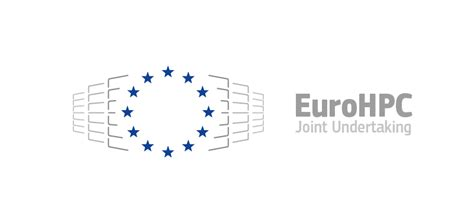 Not only Vega
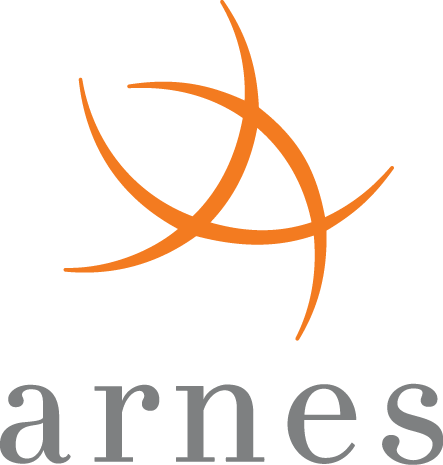 Distributed effort:
+2 HPC RIVR machines
NREN massive upgrade
JSI and KI upgrading
Project infrastrucure:Clarin, Elixir
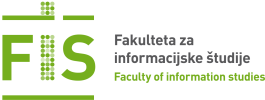 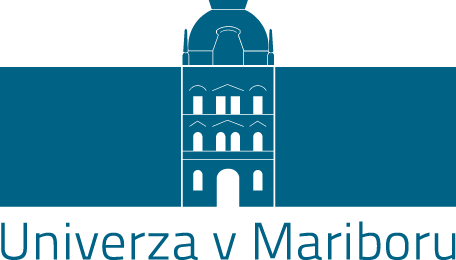 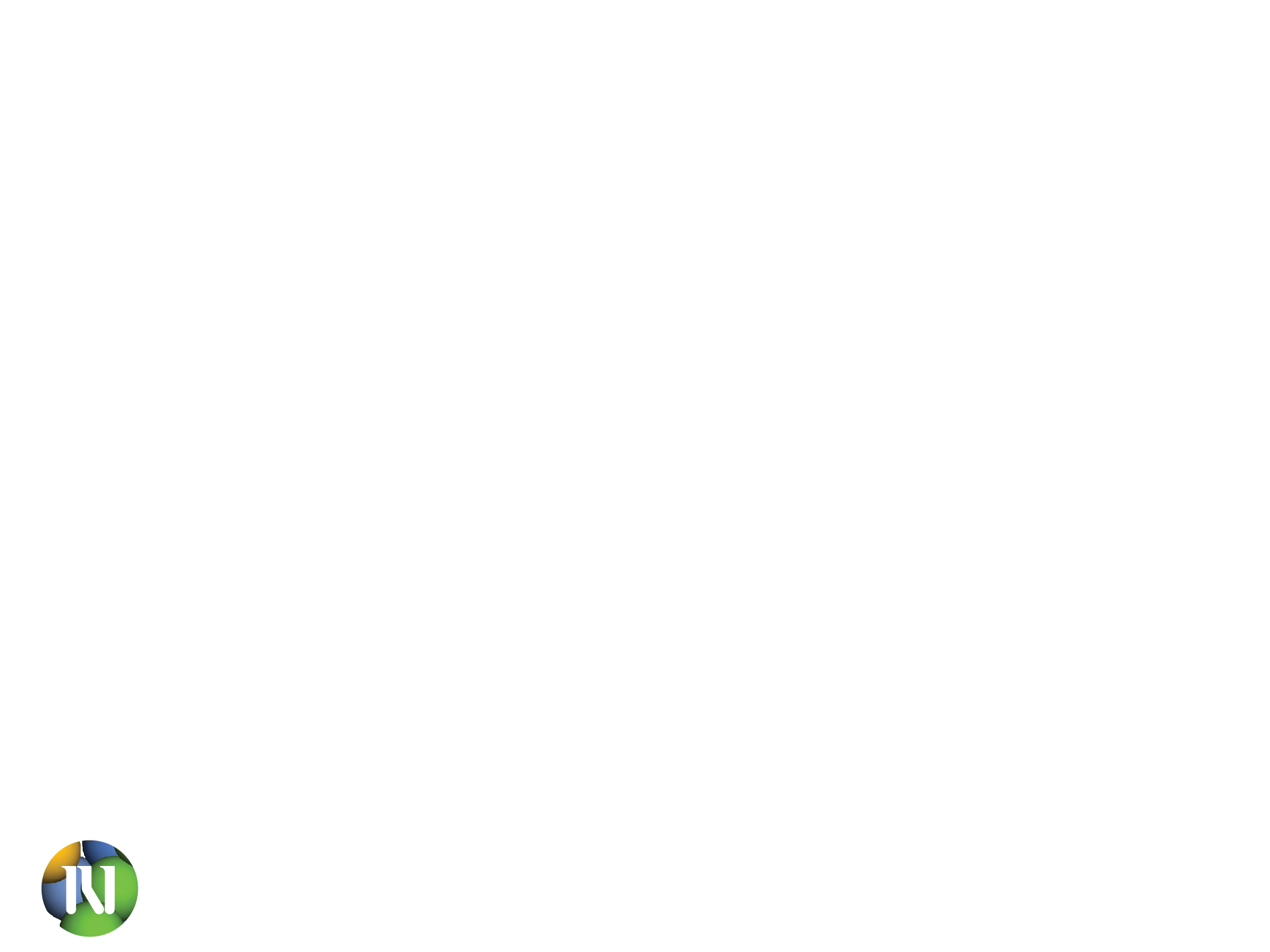 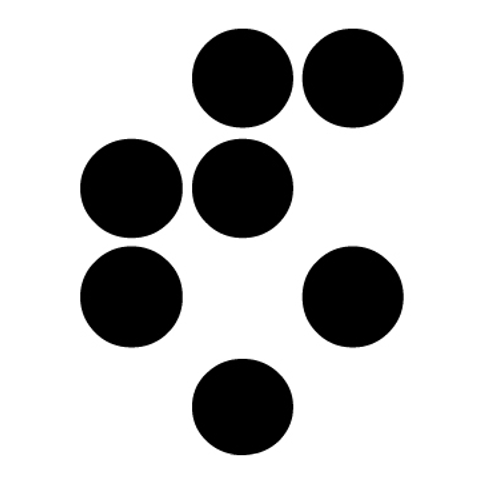 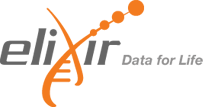 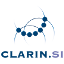 Scaling Up?
Resources
Allocation
Accessibility
Interoperability
Reporting
Distributionand Allocation
But how to scale in time?
What access and accounting?
Reservations and immediate use?
Storage and service partition?
Accessibility
SLING clustersLogin node: SLURM/ARCNorduGrid ARC:                 client, API, aCTdCache, CEPHOpenScience storage                 EUDAT B2suite
SLING:
Users
Projects
Organizations
EGI, PRACE, EuroHPC
Projects and infrastructures:
ATLAS, PierreAuger, CTA, HBA
ELIXIR, CLARIN, CERN, CECAM
Goalsmember-oriented
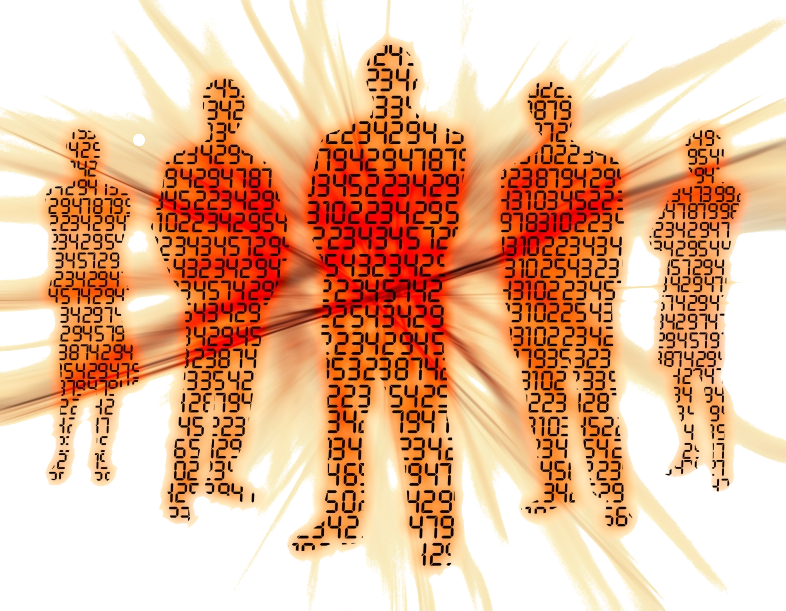 Unified access(EduGain AAI + attributes/x509 + VOMS)
Unified interfaces(SLURM Login, ARC + aCT ...)
Flexible environemnt(HPC modules / ARC RTE → Singularity)                OpenMP, OpenCL, CUDA, interactive ...
Flexible infrastructureexperimental environment, flexible network
High-Level Supprotintegrated with user communities
Goalsfuture-proof
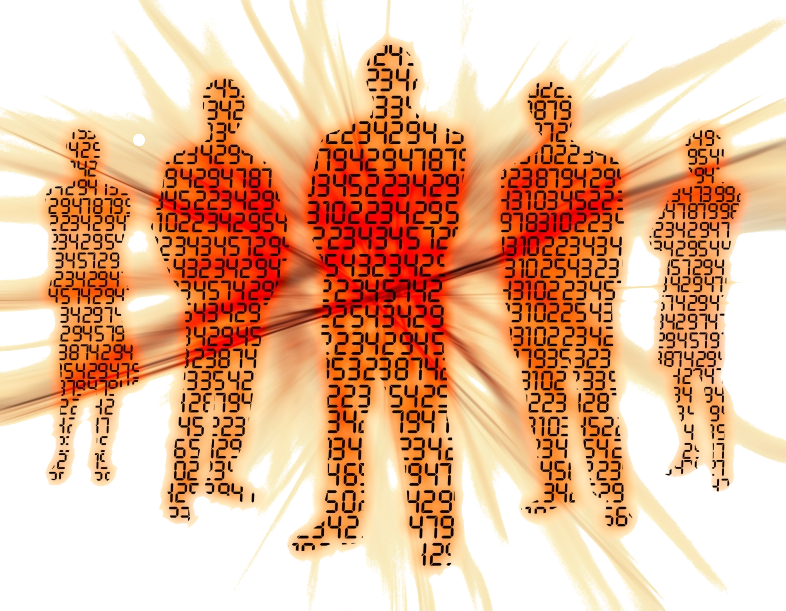 Modern Architectureparallel, data-intensive, network connected
Advanced Software Supporthyperconverging architectures,service+storage+compute, high-level support
International IntegrationPRACE, EuroHPC, EGI, EUDAT, projectsbi-lateral projects (as Hosting Entity)
SLING model:compute + storage + service
Containerized software
Managed services + compute
Consistent Environment
Persistent and Managed
Tested and Documented
Validated and Peer-Reviewed
Portable and Accessible
Open Container & Scientific File-system
→ combined workflows
SLING model
compute + storage + service
⇓ 
federation of distributed resources
national + international
Zoran Ren (RIVR project, Uni MB)
Miran Ulbin (Uni MB)
Biljana Mileva Boshoska (FIŠ)
Dejan Valh (IZUM)
Aleš Zemljak (IZUM)
Peter Kacin (Arnes NREN)
Andrej Filipčič (Uni NG, JSI)
Barbara Krašovec (JSI)
Dejan Lesjak (JSI)
Jan Jona Javoršek
Jožef Stefan Institute  	               jona.javorsek@ijs.siSLING – Slovenian National Supercomputing Network
http://www.ijs.si/ http://www.sling.si/